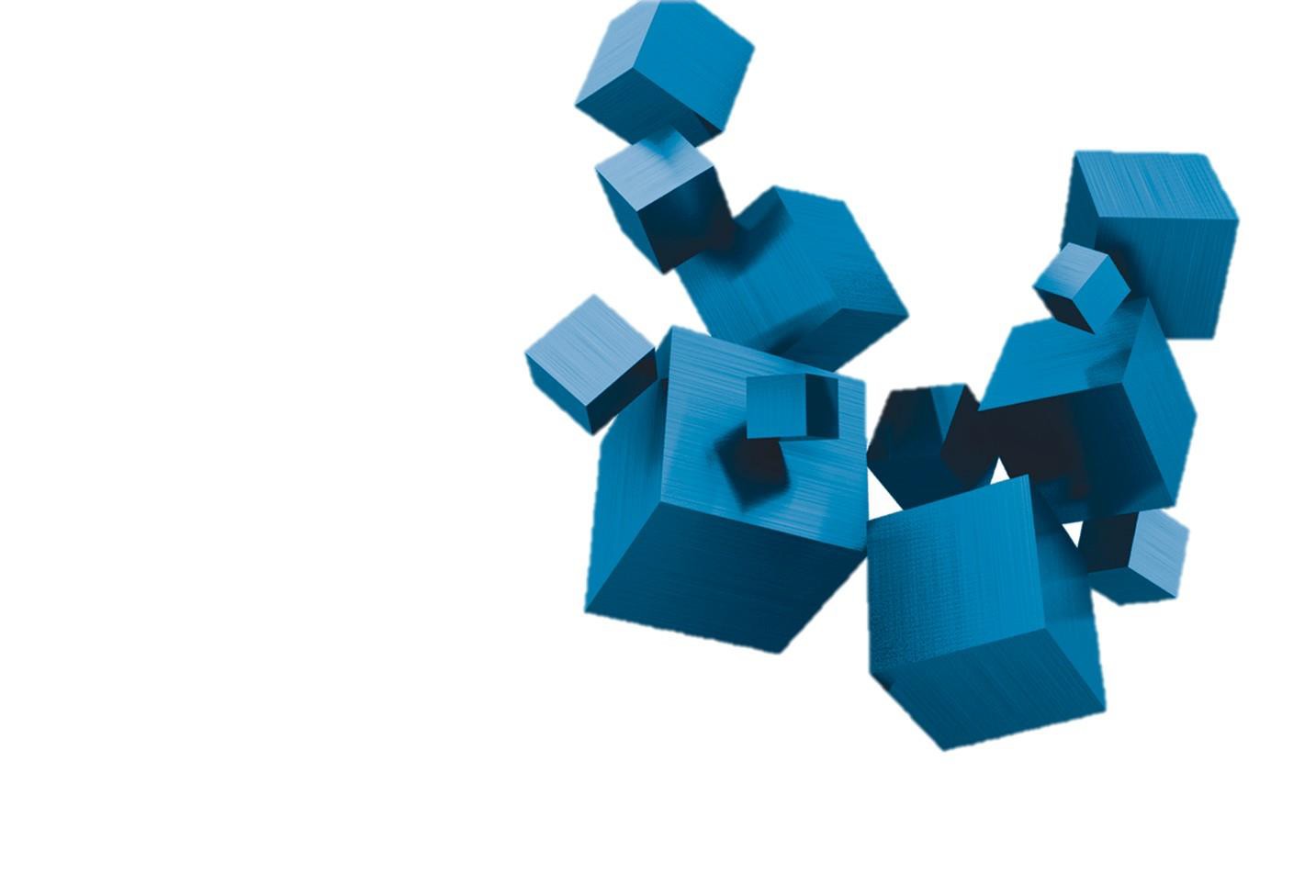 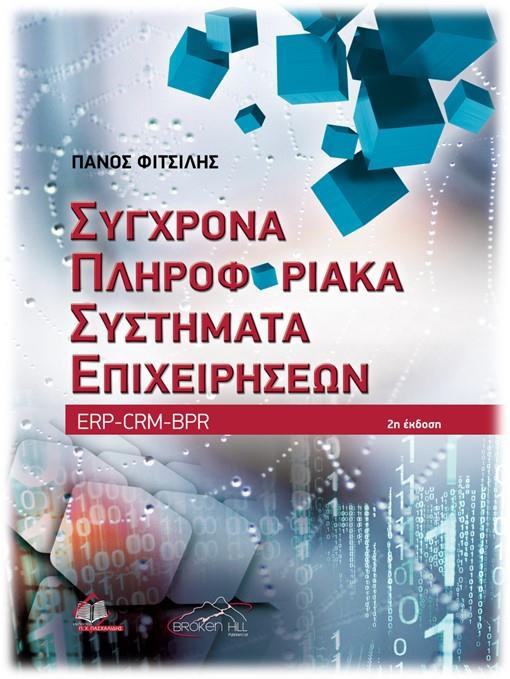 Κεφάλαιο 1
Πληροφοριακά Συστήματα Επιχειρήσεων
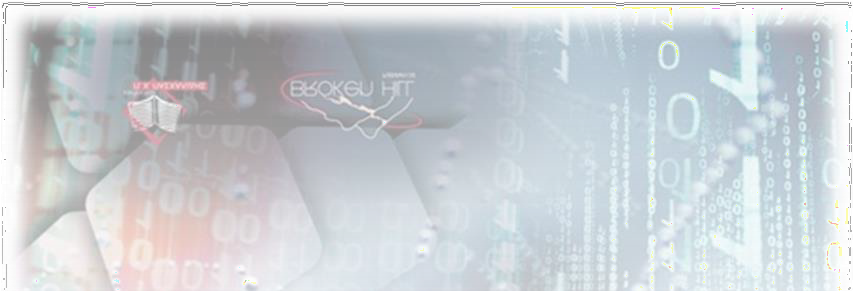 Καθηγητής Δρ. Πάνος Φιτσιλής
Κεφάλαιο 1
Στόχοι του κεφαλαίου
Αφού θα έχετε ολοκληρώσει τη μελέτη αυτού του κεφαλαίου θα μπορείτε:
Να προσδιορίσετε τους βασικούς τύπους επιχειρηματικών πληροφοριακών συστημάτων	και	να κατανοήσετε τη χρήση και τα οφέλη τους.
Να προσδιορίσετε τα βασικά ζητήματα και τις προκλήσεις που πρέπει να αντιμετωπίσετε	για	την επιτυχημένη εισαγωγή αυτών των συστημάτων στην επιχείρηση.
Να γνωρίζετε τα βασικά στοιχεία της αρχιτεκτονικής των πληροφοριακών συστημάτων.
Να γνωρίζετε την έννοια της επιχειρηματικής διεργασίας (business process).
Να γνωρίζετε τη βασική λειτουργικότητα ενός επιχειρηματικού πληροφοριακού συστήματος, καθώς και κάποιες κλαδικές λύσεις.
May not be scanned, copied or duplicated, or posted to a publicly accessible website, in whole or in part.
Κεφάλαιο 1
Ψηφιακός μετασχηματισμός της κοινωνίας
Η ανάπτυξη νέων τεχνολογιών (υπολογιστικό νέφος, διαδίκτυο των αντικειμένων, τεχνητή νοημοσύνη κ.λπ.).
Η παγκοσμιοποίηση της οικονομίας και της εφοδιαστικής αλυσίδας.
Η κοινωνία της γνώσης.
Ο ψηφιακός μετασχηματισμός των επιχειρήσεων.
May not be scanned, copied or duplicated, or posted to a publicly accessible website, in whole or in part.
Κεφάλαιο 1
Πληροφοριακό σύστημα
Ένα πληροφοριακό σύστημα (Information System - IS) ή ένα πληροφοριακό σύστημα επιχειρήσεων (Business Information System – BIS) είναι ένα σύνολο αλληλένδετων συστατικών (components) που έχει ως σκοπό τη συλλογή, διαχείριση, αποθήκευση και μετάδοση δεδομένων και πληροφοριών,
ενώ παρέχει έναν μηχανισμό ανάδρασης για την επίτευξη
ενός επιχειρηματικού στόχου. Αυτός ακριβώς ο μηχανισμός ανάδρασης είναι που βοηθά τις επιχειρήσεις να επιτύχουν τους στόχους τους, όπως για παράδειγμα η αύξηση των
κερδών ή η βελτίωση της εξυπηρέτησης των πελατών.
May not be scanned, copied or duplicated, or posted to a publicly accessible website, in whole or in part.
Κεφάλαιο 1
Βασικές λειτουργίες ενός
πληροφοριακού συστήματος
Οι λειτουργίες ενός πληροφοριακού συστήματος μπορούν να επεξηγηθούν σε μια πρόταση:
ένα πληροφοριακό σύστημα	συλλέγει δεδομένα από διάφορες πηγές,
τα οποία οργανώνει μετασχηματίζοντάς τα σε πληροφορία,
στη συνέχεια τα αναλύει μετατρέποντας την πληροφορία σε γνώση,
η οποία γνώση επιτρέπει στους χρήστες τους να λάβουν πληροφορημένες αποφάσεις (informed decisions).
May not be scanned, copied or duplicated, or posted to a publicly accessible website, in whole or in part.
Κεφάλαιο 1
Το μονοπάτι μετασχηματισμού των δεδομένων σε απόφαση
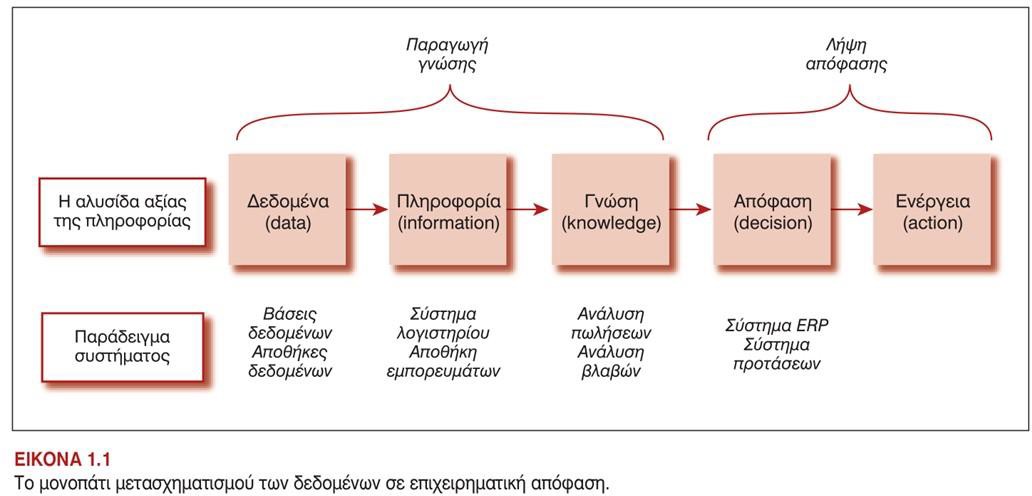 May not be scanned, copied or duplicated, or posted to a publicly accessible website, in whole or in part.
Κεφάλαιο 1
Τα χαρακτηριστικά της πληροφορίας
Προσβάσιμη (Accessible): Η πληροφορία πρέπει να είναι εύκολα προσβάσιμη και διαθέσιμη στους
εξουσιοδοτημένους χρήστες.
Ακριβής (Accurate): Η πληροφορία δεν πρέπει να εμπεριέχει σφάλματα.
Πλήρης (Complete): Η πληροφορία θα πρέπει να εμπεριέχει όλα τα αναγκαία δεδομένα.
Οικονομική στην παραγωγή της (Economical): Το κόστος παραγωγής της πληροφορίας θα πρέπει να είναι σε
συνάρτηση με την αξία της πληροφορίας.
Ευέλικτη (Flexible): Να μπορεί να χρησιμοποιηθεί για διάφορους σκοπούς.
Σχετική (Relevant): H πληροφορία πρέπει να είναι σημαντική (σχετική) για το χρήστη της, π.χ. για τον υπεύθυνο λήψης αποφάσεων.
Αξιόπιστη (Reliable): O χρήστης πρέπει να μπορεί να εμπιστεύεται την ορθότητα της πληροφορίας.
Ασφαλής (Secure) : Η πληροφορία πρέπει να προστατεύεται από μη εξουσιοδοτημένη πρόσβαση.
Απλή (Simple) : Να είναι εύκολα κατανοητή από τους χρήστες της.
Έγκαιρη (Timely): H πληροφορία θα πρέπει να δίνεται εγκαίρως και όταν χρειάζεται.
Επαληθεύσιμη (Verifiable): Θα πρέπει να υπάρχει δυνατότητα επαλήθευσης.
May not be scanned, copied or duplicated, or posted to a publicly accessible website, in whole or in part.
Κεφάλαιο 1
Μετασχηματισμός της πληροφορίας
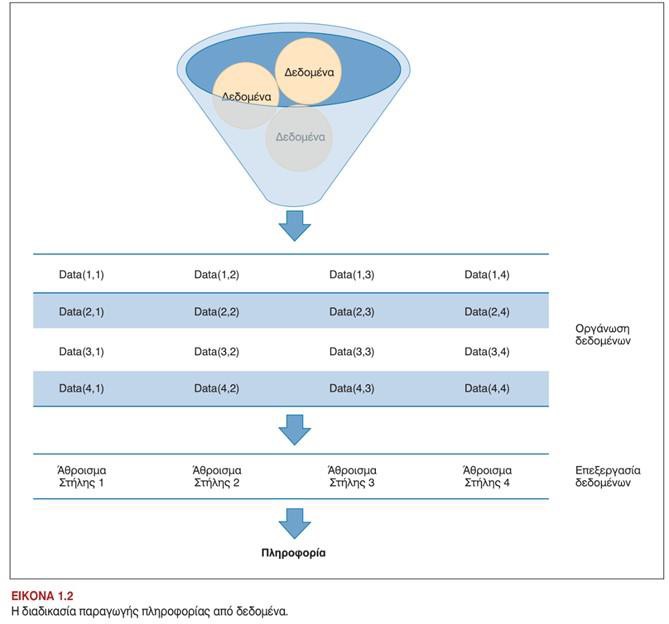 May not be scanned, copied or duplicated, or posted to a publicly accessible website, in whole or in part.
Κεφάλαιο 1
Το περιβάλλον ενός πληροφοριακού συστήματος
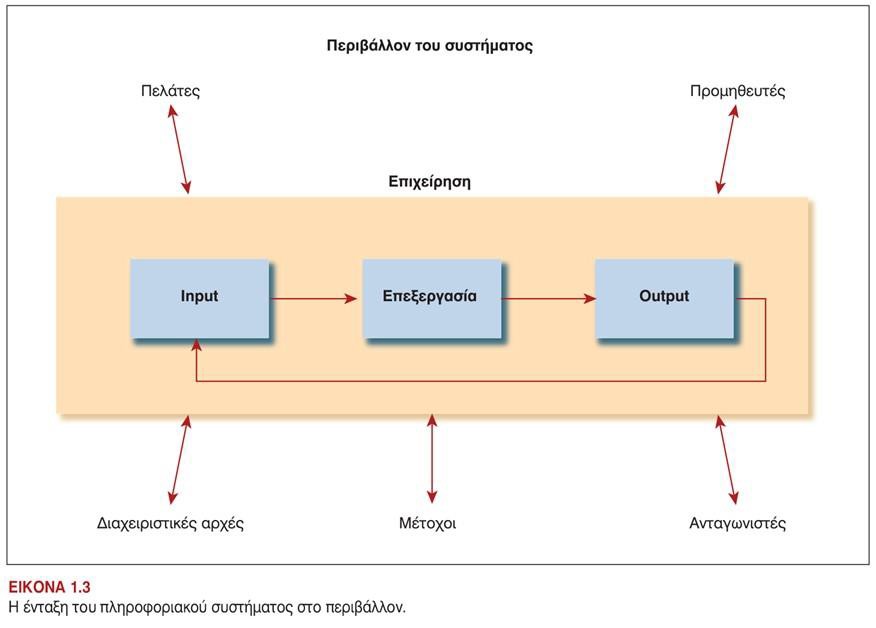 May not be scanned, copied or duplicated, or posted to a publicly accessible website, in whole or in part.
Κεφάλαιο 1
Είδη πληροφοριακών συστημάτων
Συστήματα προγραμματισμού επιχειρησιακών πόρων (enterprise resource planning)
Συστήματα διαχείρισης πελατειακών σχέσεων (customer relationship systems)
Έμπειρα συστήματα (expert systems)
Συστήματα υποβοήθησης λήψης αποφάσεων (decision support systems)
Γεωγραφικά πληροφοριακά συστήματα (geographic information system)
Πληροφοριακά συστήματα αυτοματισμού γραφείου (office automation)
Κ.λπ.
May not be scanned, copied or duplicated, or posted to a publicly accessible website, in whole or in part.
Κεφάλαιο 1
Επιστήμες που μελετούν τα πληροφοριακά συστήματα.
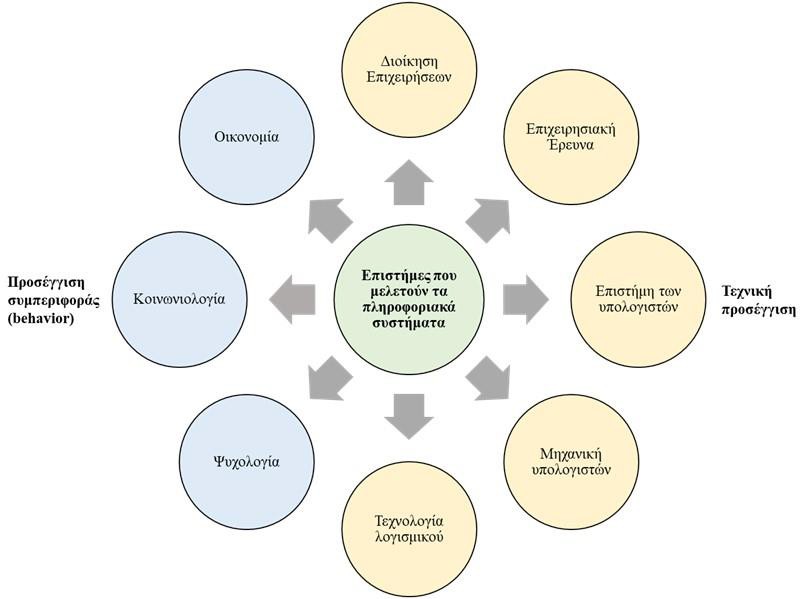 May not be scanned, copied or duplicated, or posted to a publicly accessible website, in whole or in part.
Κεφάλαιο 1
Τι είναι ένα σύστημα ERP
Είναι ένα πληροφοριακό σύστημα

Ένα σύστημα ERP
αυτοματοποιεί τις καθημερινές εργασίες ενός οργανισμού
ολοκληρώνει τις διαδικασίες ενός οργανισμού

Είναι μια διαδικασία για τη διαχείριση των πόρων σε ένα οργανισμό με συντονισμένο τρόπο
Συνήθως βασίζεται σε μια βάση δεδομένων
May not be scanned, copied or duplicated, or posted to a publicly accessible website, in whole or in part.
Κεφάλαιο 1
Ένα σύστημα ERP επιτρέπει στην επιχείρηση
να ισορροπεί την προσφορά και τη ζήτηση προϊόντων και υπηρεσιών,
να συνδέει τους πελάτες με τους προμηθευτές σχηματίζοντας εφοδιαστικές αλυσίδες,
να υιοθετεί αποδεδειγμένες επιχειρησιακές διαδικασίες με σκοπό τη βέλτιστη λήψη επιχειρηματικών αποφάσεων,
να ελαχιστοποιεί το κόστος παραγωγής προϊόντων ή παροχής υπηρεσιών ενώ ταυτόχρονα να αυξάνει την
ικανοποίηση του πελάτη,
να καταγράφει και να βελτιώνει την κατανόηση των αναγκών της αγοράς και των πελατών,
να μεγιστοποιεί την αποδοτικότητα των πόρων της επιχείρησης,
να αυτοματοποιεί την οικονομική διαχείριση της επιχείρησης,
να συγκεντρώνει και να ολοκληρώνει όλα τα δεδομένα της επιχείρησης με τέτοιον τρόπο ώστε αυτά να είναι άμεσα διαθέσιμα σε όλη την οργάνωση και
να δίνει τη δυνατότητα στην επιχείρηση να εφαρμόζει νέες πολιτικές και στρατηγικές.
May not be scanned, copied or duplicated, or posted to a publicly accessible website, in whole or in part.
Κεφάλαιο 1
Η εξέλιξη των συστημάτων
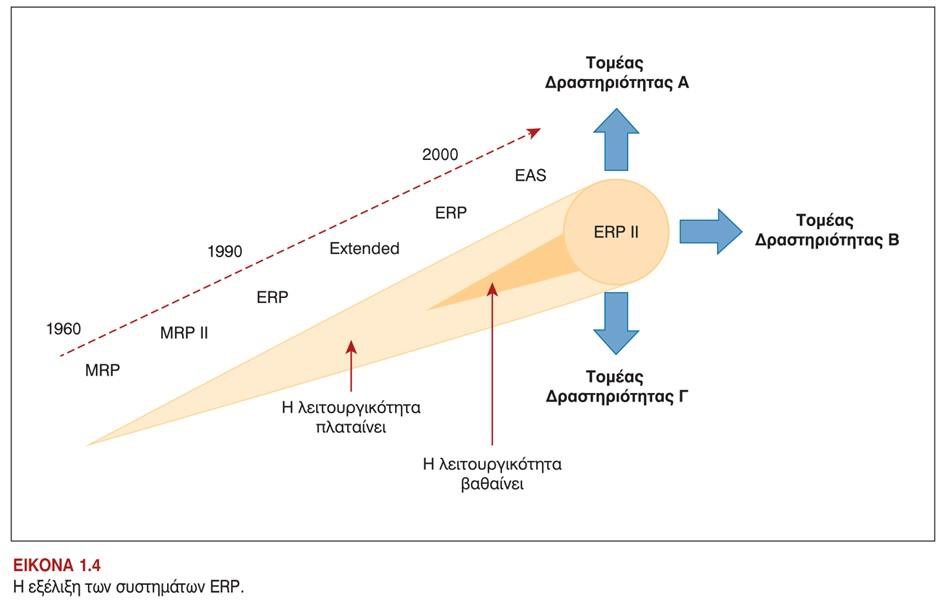 May not be scanned, copied or duplicated, or posted to a publicly accessible website, in whole or in part.
Κεφάλαιο 1
SAP Business Suite
Η εταιρεία SAP στο προϊόν της SAP Business Suite παρουσιάζει ένα Επιχειρηματικό
Πλαίσιο Εφαρμογής, το οποίο ολοκληρώνει σε ένα ενιαίο σύνολο τα παρακάτω συστήματα:
Σύστημα Προγραμματισμού Επιχειρησιακών Πόρων – Enterprise Resource
Planning (ERP)
Σύστημα Διαχείρισης Πελατειακών Σχέσεων - Customer Relationship Management (CRM),
Σύστημα Διαχείρισης Εφοδιαστικής Αλυσίδας -Supply Chain Management (SCM),
Σύστημα Διαχείρισης Κύκλου Ζωής Προϊόντων - Product Lifecycle Management
(PLM), και
Σύστημα Διαχείρισης Προμηθευτών - Supplier Relationship Management (SRM).
May not be scanned, copied or duplicated, or posted to a publicly accessible website, in whole or in part.
Κεφάλαιο 1
To επιχειρηματικό πλαίσιο εφαρμογών του συστήματος SAP
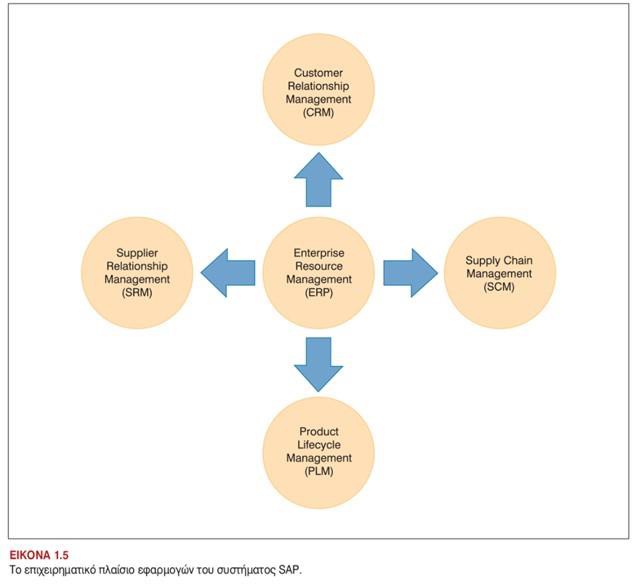 May not be scanned, copied or duplicated, or posted to a publicly accessible website, in whole or in part.
Κεφάλαιο 1
Η αρχιτεκτονική των συστημάτων ERP
Δομή που βασίζεται σε πολλές ευδιάκριτες επιχειρησιακές ενότητες (modular
design),
Χρήση κοινής σχεσιακή βάσης δεδομένων (Relational Database Management System - RDBMS) για την	αποθήκευση όλων των επιχειρησιακών δεδομένων.
Ολοκλήρωση των δεδομένων αλλά και διαδικασιών.
Χρήση τυποποιημένων διεπαφών (interface) και γραφικών διεπαφών χρήστη.
Δυνατότητα παραμετροποίησης.
Δυνατότητα ορισμού επιχειρηματικών διαδικασιών (business processes) και ορισμού ροής εργασιών (workflows).
May not be scanned, copied or duplicated, or posted to a publicly accessible website, in whole or in part.
Κεφάλαιο 1
Αρχιτεκτονική 3-επιπέδων
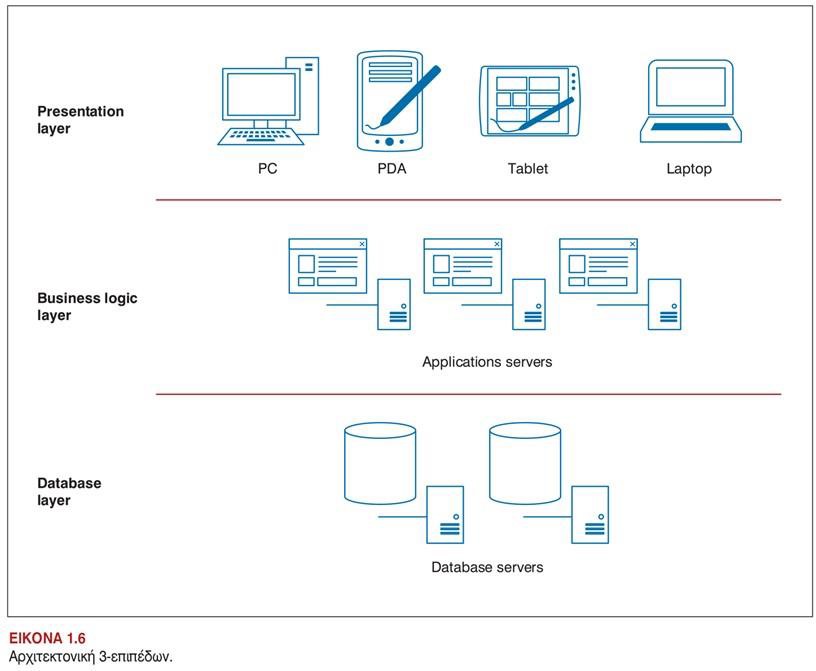 May not be scanned, copied or duplicated, or posted to a publicly accessible website, in whole or in part.
Κεφάλαιο 1
Επιχειρηματικές διεργασίες
Μια επιχειρηματική διεργασία (business process) είναι ένα λογικό σύνολο ενεργειών με σκοπό την παραγωγή ενός συγκεκριμένου προϊόντος ή μιας υπηρεσίας. Σε μια επιχείρηση αποτελούν ένα σύνολο αλληλεξαρτώμενων
δραστηριοτήτων που παράγουν ένα σύνολο συγκεκριμένων εκροών για ένα πρόσωπο ή μία άλλη διεργασία μέσω συγκεκριμένων εισροών και εργασιών
προστιθέμενης αξίας. Επίσης μια επιχειρηματική διαδικασία μπορεί να οριστεί ως ένα σύνολο δραστηριοτήτων και εργασιών που με την ολοκλήρωσή της,
επιτυγχάνει έναν οργανωτικό στόχο. Η διαδικασία πρέπει να περιλαμβάνει σαφώς καθορισμένες εισόδους και μία τουλάχιστον έξοδο. Αυτές οι είσοδοι αποτελούνται από όλα αυτά τα στοιχεία που συμβάλλουν (άμεσα ή έμμεσα) στην προστιθέμενη αξία μιας υπηρεσίας ή προϊόντος.
May not be scanned, copied or duplicated, or posted to a publicly accessible website, in whole or in part.
Κεφάλαιο 1
Παραδείγματα επιχειρηματικών διεργασιών
Πώληση προϊόντων (Fulfillment)
Αγορά υλικών (Procurement)
Παραγωγή προϊόντων (Production)
Διαχείριση Έργου (Project Management)
May not be scanned, copied or duplicated, or posted to a publicly accessible website, in whole or in part.
Κεφάλαιο 1
Μέθοδοι μοντελοποίησης επιχειρηματικών διεργασιών
Η μοντελοποίηση επιχειρηματικών διεργασιών μπορεί να γίνει με :
απλές μεθόδοι περιγραφής επιχειρηματικών διεργασιών, όπως τα διαγράμματα ροής
(flowcharts)
τις ημιτυπικές (semi-formal) τεχνικές όπως τα διαγράμματα διαδικασιών ελεγχόμενων από αλυσίδες γεγονότων (event controlled chain of process) που χρησιμοποιούνται από τα εργαλεία ARIS και το σύστημα ERP SAP. Στην ίδια κατηγορία ανήκουν τα διαγράμματα της γλώσσας UML καθώς και η αναπαράσταση Business Process Modeling Notation (BPMN)
γλώσσες αναπαράστασης με τη χρήση της XML όπως η Business Process Execution Language
(BPEL) που έχει αναπτυχθεί από τον οργανισμό OASIS και αποτελεί την πιο διαδεδομένη γλώσσα αναπαράστασης επιχειρηματικών διεργασιών, Workflow XML (WfXML), Business Process Modeling Language (BPML), κ.α.
τις πιο αυστηρές και θεωρητικές περιγραφές όπως Pi-calculus και τα Petri Nets
May not be scanned, copied or duplicated, or posted to a publicly accessible website, in whole or in part.
Κεφάλαιο 1
Παράδειγμα διεργασίας με BPMN
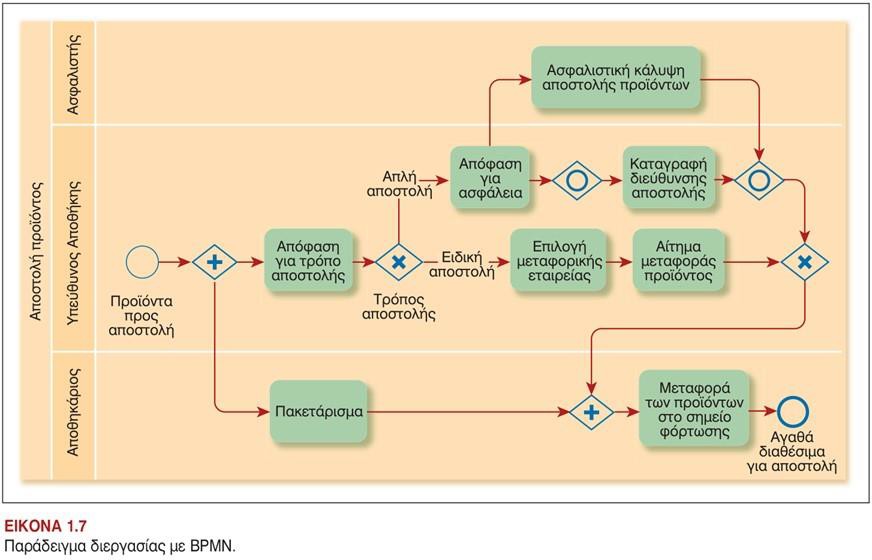 May not be scanned, copied or duplicated, or posted to a publicly accessible website, in whole or in part.
Κεφάλαιο 1
Ο τρόπος εργασίας με μεμονωμένα πληροφοριακά συστήματα
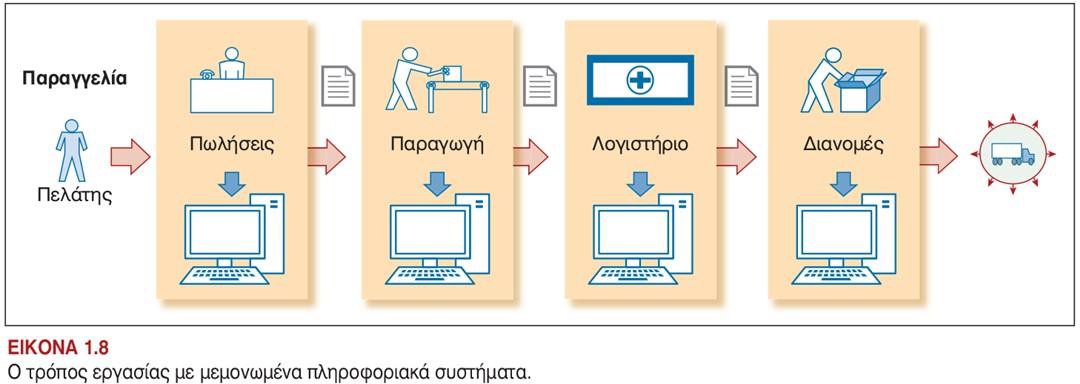 May not be scanned, copied or duplicated, or posted to a publicly accessible website, in whole or in part.
Κεφάλαιο 1
Οπτικές γωνίες ολοκλήρωσης ενός πληροφοριακού συστήματος
Ολοκλήρωση των δεδομένων (data integration) επιτυγχάνεται όταν όλα τα σχήματα δεδομένων
που χρησιμοποιούνται από όλα τα τμήματα της επιχείρησης είναι ενοποιημένα και οι εγγραφές στα αντίστοιχα πεδία έχουν την ίδια τιμή.
Λειτουργική ολοκλήρωση (operation integration) απαιτεί τον ορισμό της ροής εργασίας (workflow), δηλαδή τη σύνδεση των επιμέρους ενεργειών, ή των βημάτων της επιχειρηματικής διεργασίας, με την προηγούμενη ή την επόμενη εργασία, αντίστοιχα.
Ολοκλήρωση διεργασιών (process integration) σημαίνει ότι έχουν αναπτυχθεί διεπαφές
(interfaces) μεταξύ των διαφόρων επιχειρηματικών διεργασιών.
Ολοκλήρωση λογισμικού (software integration) επιτυγχάνεται όταν διαφορετικές εφαρμογές λογισμικού μπορούν να χρησιμοποιούν τα δεδομένα και τις λειτουργίες του άλλου.
May not be scanned, copied or duplicated, or posted to a publicly accessible website, in whole or in part.
Κεφάλαιο 1
Κεντρική αποθήκευση πληροφορίας σε ένα σύστημα ERP
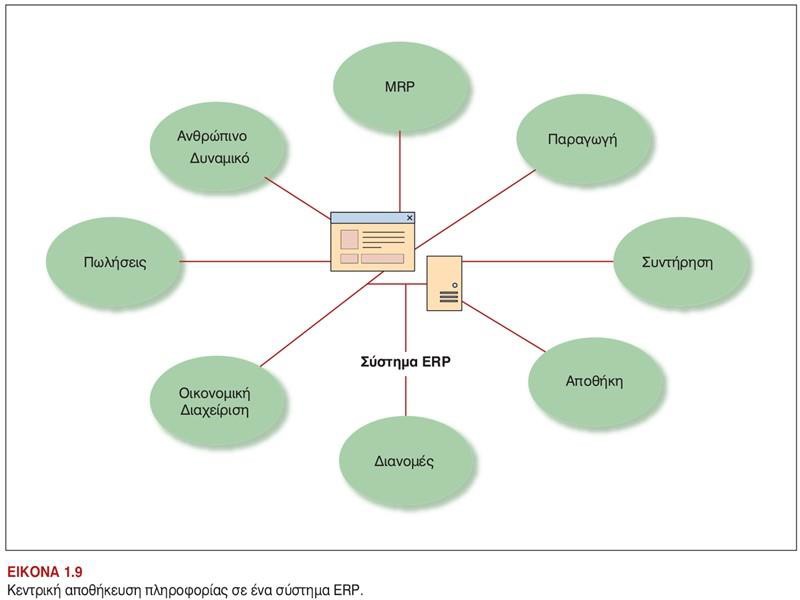 May not be scanned, copied or duplicated, or posted to a publicly accessible website, in whole or in part.
Κεφάλαιο 1
H λειτουργικότητα των συστημάτων ERP
Μάρκετινγκ και Πωλήσεις,
Διαχείριση Εφοδιαστικής Αλυσίδας,
Οικονομική και Λογιστική Διαχείριση και
Διοίκηση Ανθρώπινου Δυναμικού
May not be scanned, copied or duplicated, or posted to a publicly accessible website, in whole or in part.
Κεφάλαιο 1
Τα modules ενός ERP συστήματος
May not be scanned, copied or duplicated, or posted to a publicly accessible website, in whole or in part.
Κεφάλαιο 1
Οι εξειδικευμένες λύσεις για βιομηχανικούς κλάδους
Εφοδιαστικής (Logistics Service Prod.)
Μέσων Μαζικής Επικοινωνίας (Media)
Προϊόντων Άλεσης (Mill Products)
Ορυχείων (Mining)
Πετρελαιοειδών και Φυσικού Αερίου (Oil & Gas)
Φαρμακευτικές (Pharmaceuticals)
Ταχυδρομείων (Postal Services)
Συμβουλευτικών Υπηρεσιών (Professional
Services)
Δημοσίου Τομέα (Public Sector)
Σιδηροδρομικές (Railways)
Λιανικής Πώλησης (Retail)
Τηλεπικοινωνιών (Telecommunications)
Κοινής Ωφελείας (Utilities)
Χονδρικού Εμπορίου (Wholesale Distribution)
Αεροδιαστημικής Τεχνολογίας και Άμυνας (Aerospace and Defence)
Αυτοκινητοβιομηχανίας (Automotive)
Τραπεζικό (Banking)
Χημικών βιομηχανιών (Chemicals)
Καταναλωτικών προϊόντων (Consumer Products)
Κατασκευαστικών εταιρειών (Engineering, Constuction)
Υπηρεσιών Υγείας (Healthcare)
Υψηλής Τεχνολογίας (High Technology)
Ανώτατης Εκπαίδευσης (Higher Education)
Κατασκευής μηχανολογικών προϊόντων (Industrial
Machinery)
Ασφαλειών (Insurance)
Επιστημών ζωής (Life Sciences)
May not be scanned, copied or duplicated, or posted to a publicly accessible website, in whole or in part.
Κεφάλαιο 1
Εξειδικευμένες λύσεις ανά κλάδο - Νοσοκομεία
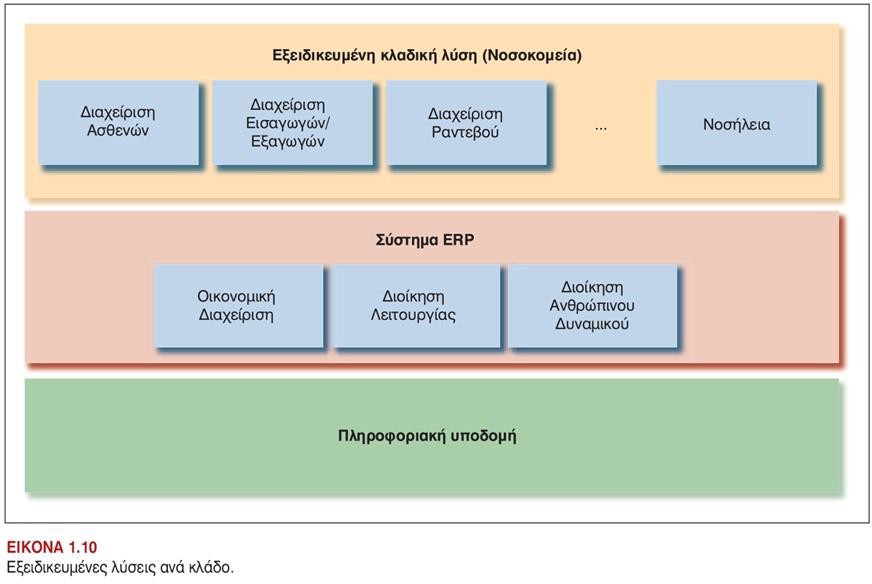 May not be scanned, copied or duplicated, or posted to a publicly accessible website, in whole or in part.
Κεφάλαιο 1
Συστήματα ERP και διοικητικά επίπεδα
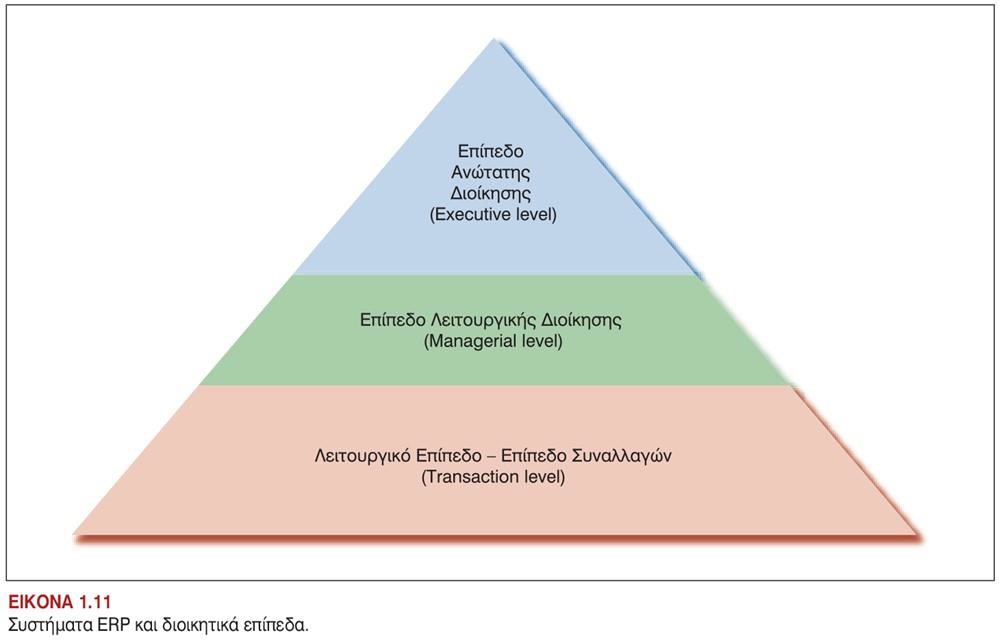 May not be scanned, copied or duplicated, or posted to a publicly accessible website, in whole or in part.
Κεφάλαιο 1
Πλεονεκτήματα χρήσης συστημάτων ERP
Bελτίωση της λειτουργίας της επιχείρησης, το οποίο επιτυγχάνεται μέσω της μείωσης
αποθηκευμένων υλικών, του καλύτερου ελέγχου αποθεμάτων, της μείωσης του αναγκαίου προσωπικού για εκτέλεση διαχειριστικών λειτουργιών, κ.α.
Aύξηση της παραγωγικής δυνατότητας μέσω του ολοκληρωμένου προγραμματισμού παραγωγής,
Bελτίωση και αποτελεσματικότερη διαχείριση παραγγελιών,
ταχύτερη διαχείριση οικονομικών διαδικασιών και κλείσιμο οικονομικών κύκλων και γενικότερα μέσω της βελτίωσης της εκτέλεσης των επιχειρηματικών διαδικασιών,
Bελτίωση της διαθέσιμης εταιρικής πληροφορίας μέσω της ύπαρξης κεντρικής βάσης δεδομένων
όπου αποθηκεύονται όλα τα εταιρικά δεδομένα και
Bελτίωση της διαθεσιμότητας και της επεκτασιμότητας των πληροφοριακών συστημάτων μέσω της χρήσης ανοικτών και σύγχρονων αρχιτεκτονικών.
May not be scanned, copied or duplicated, or posted to a publicly accessible website, in whole or in part.
Κεφάλαιο 1
Μειονεκτήματα χρήσης συστημάτων ERP
Δυσκολία προσαρμογής στους γοργούς ρυθμούς εξέλιξης των προϊόντων και των επιχειρηματικών
δραστηριοτήτων του οργανισμού. Τα συστήματα ERP είναι εξαιρετικά δαπανηρά τόσο στην
εγκατάσταση όσο και στη συντήρησή τους με συνέπεια οι αλλαγές στο περιβάλλον της επιχείρησης να μην απορροφώνται γρήγορα.
Το σύστημα αδυνατεί να αντεπεξέλθει στους όρους λειτουργίας του αν η συνεργασία με τους
προμηθευτές είναι ελλιπής. Οι προμηθευτές αποτελούν παράγοντα ζωτικής σημασίας για τη διατήρηση της αλυσίδας ζωής ενός συστήματος ERP, με συνέπεια μια διαφωνία μαζί τους να θέσει σε κίνδυνο τη ζωτικότητα του συστήματος.
Το σύστημα αδυνατεί να λειτουργήσει σωστά αν οι χρήστες του δεν είναι άρτια εκπαιδευμένοι. Τα
συστήματα αυτά παρέχουν αυτήν την αυτοματοποίηση βασιζόμενα σε πολύπλοκες διαδικασίες, που
με έναν εσφαλμένο χειρισμό μπορεί να αποσταθεροποιηθούν.
May not be scanned, copied or duplicated, or posted to a publicly accessible website, in whole or in part.
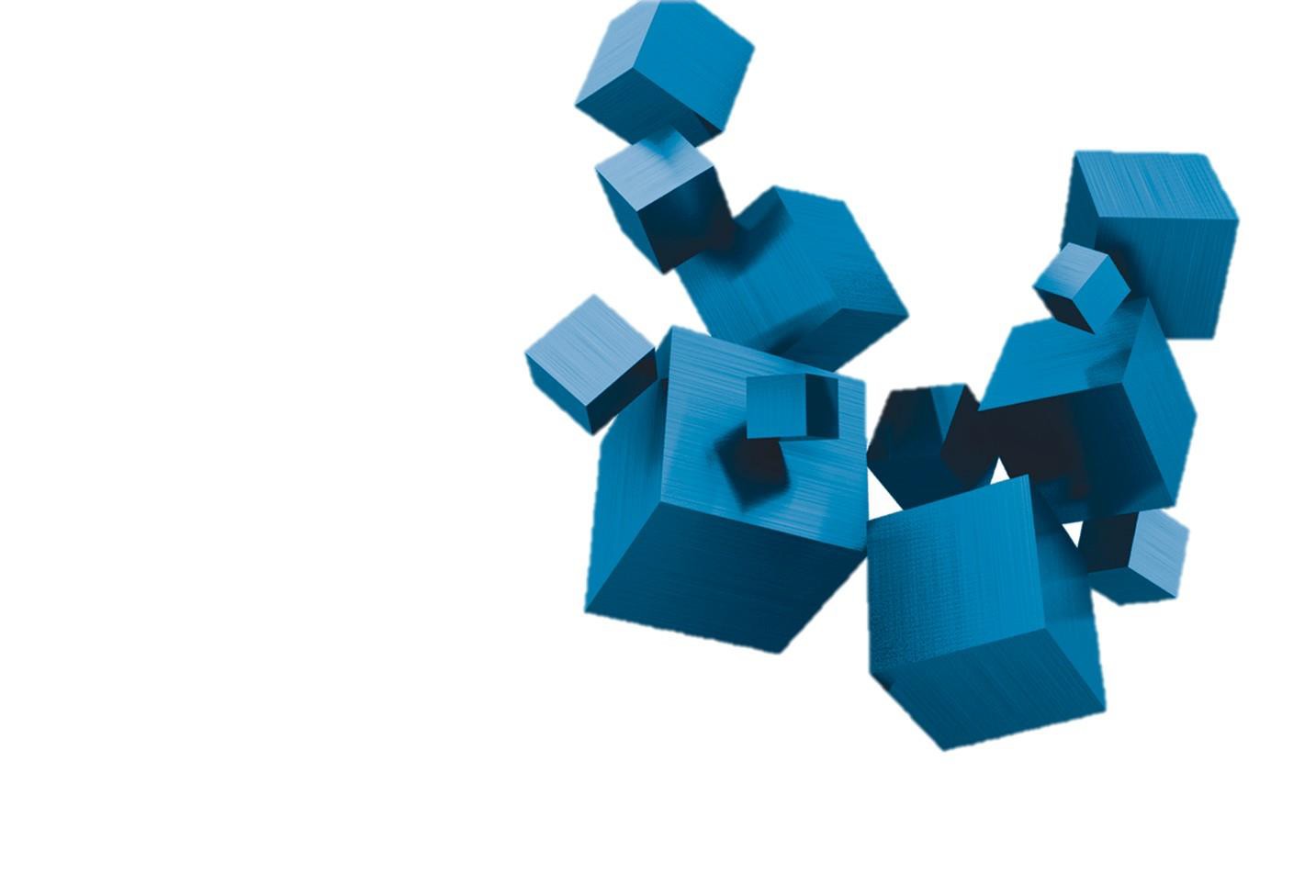 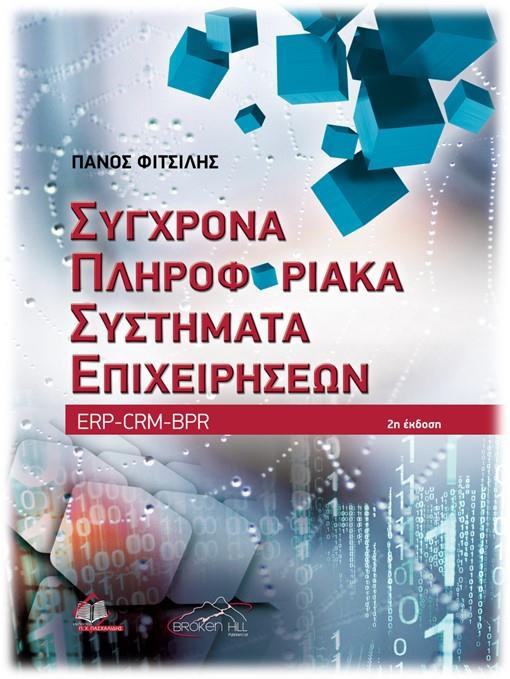 Κεφάλαιο 1
Πληροφοριακά Συστήματα Επιχειρήσεων
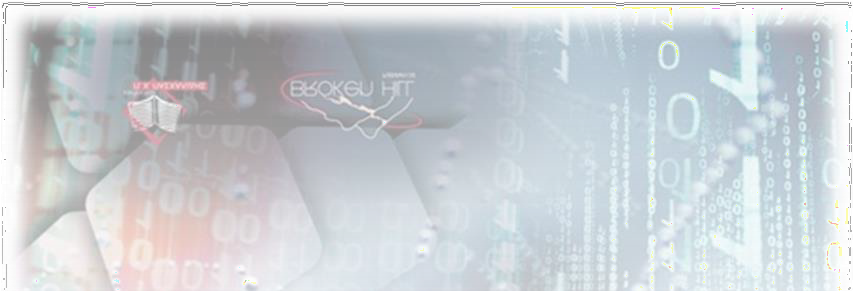 Καθηγητής Δρ. Πάνος Φιτσιλής